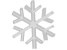 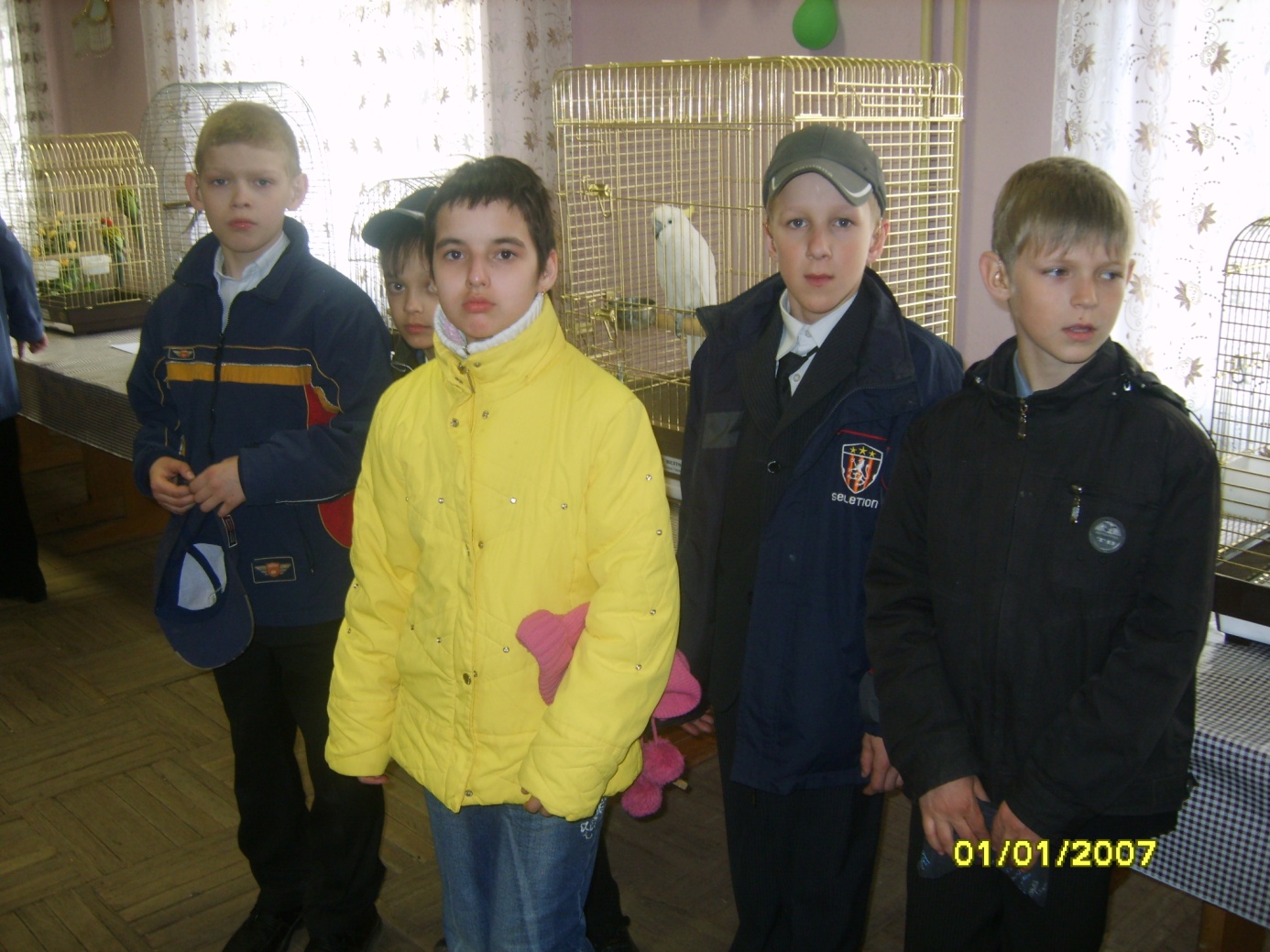 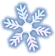 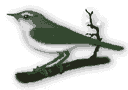 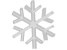 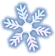 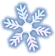 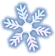 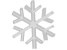 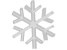 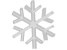 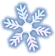 Птицы - наши
        друзья
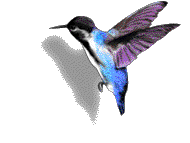 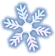 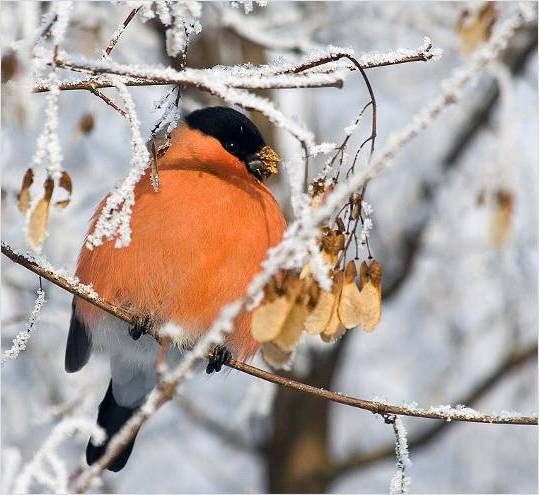 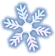 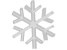 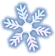 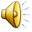 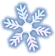 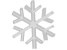 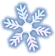 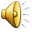 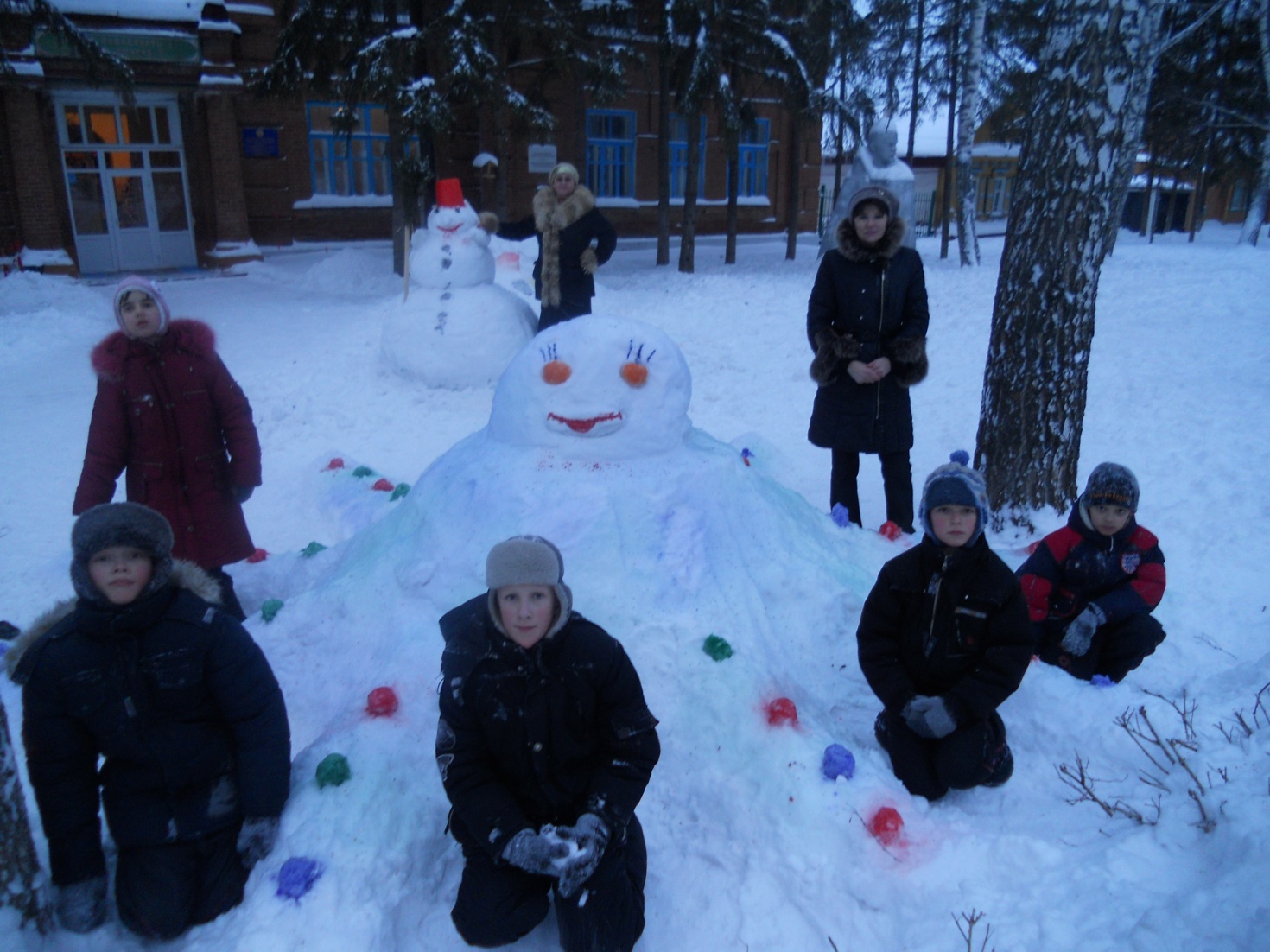 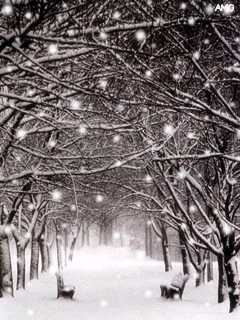 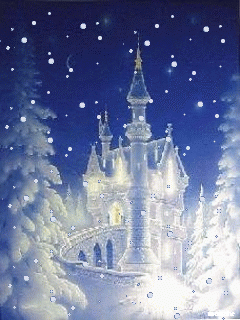 Улетéли птúчьи стáи,
Лес в сугрόбах дō ветвéй.
Вот тōгда мы и дождались 
Наших северных гостей.
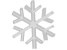 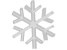 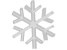 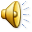 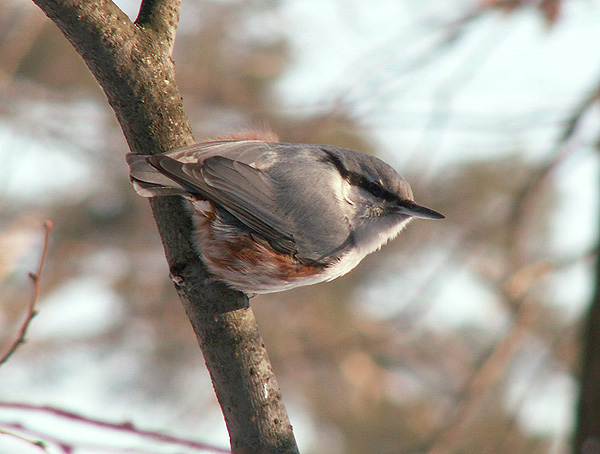 Кто там ловко и упорно
Лазит острым клювом вниз?
Это поползень проворный
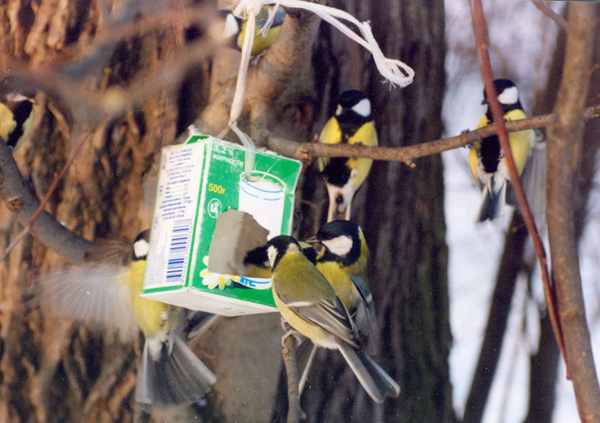 Перед стайкою синиц.
У опушки в старых ёлках
От зари и до зари
Разговор ведут чечётки,
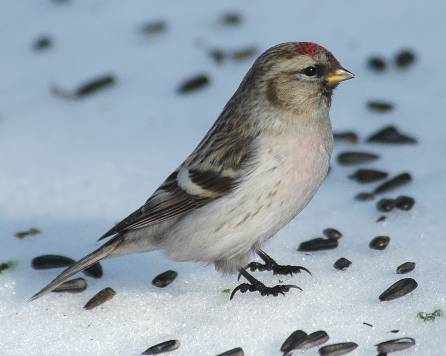 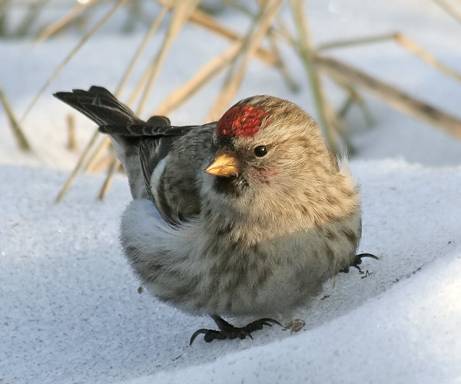 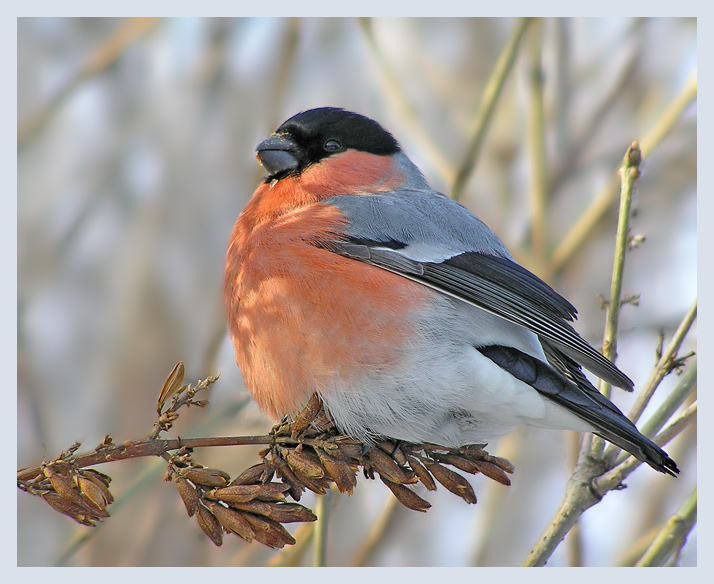 Громко вторят снегири.
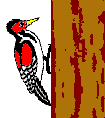 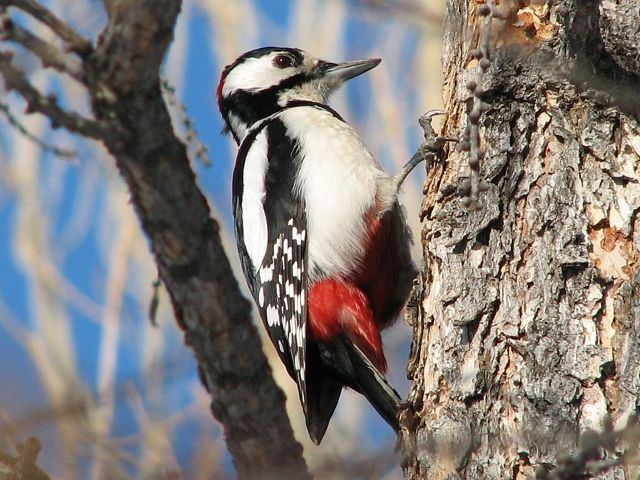 Пёстрый дятел крикнет громко,
Разогнав лесную тишь,
А на вырубках, на липах,
Отзовётся бойкий чиж.
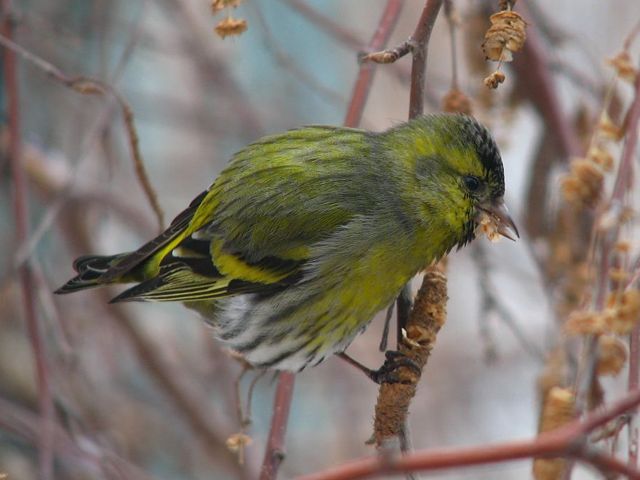 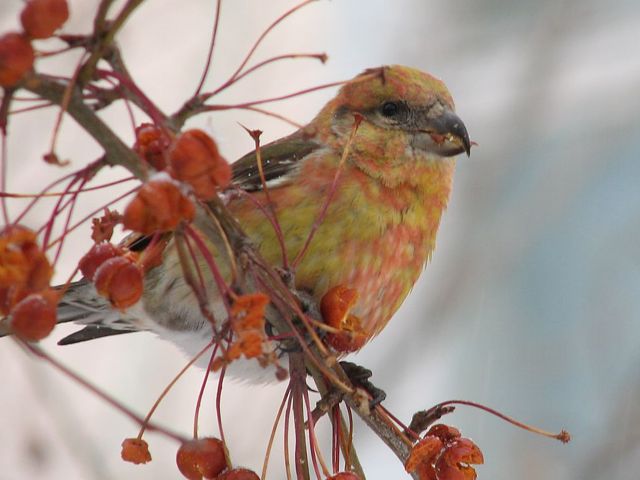 Мы могли ещё так много
Про лесных сказать певцов,
Как средь стужи и морозов
Вывел клёст своих птенцов.
Какие  птицы зимуют в наших
краях?
Отгадайте:
Серый, маленький, 
                    смешной
Скачет рядышком 
                        со мной.
Я ему насыплю крошки,
Отгоню подальше
                          кошку.
Ты чирикай веселей,
Мой хороший …
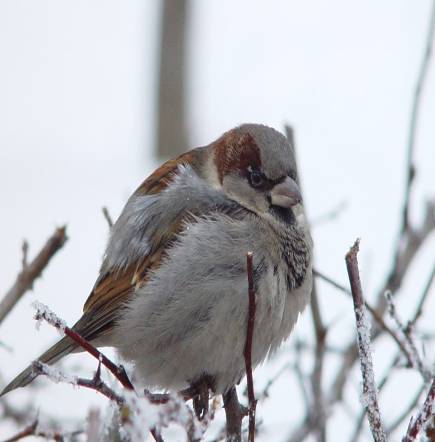 воробей
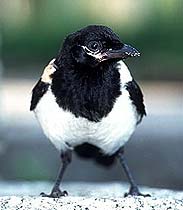 Как сажа черна,
Как сметана бела.
Люблю всем в лесу
Рассказать где была.
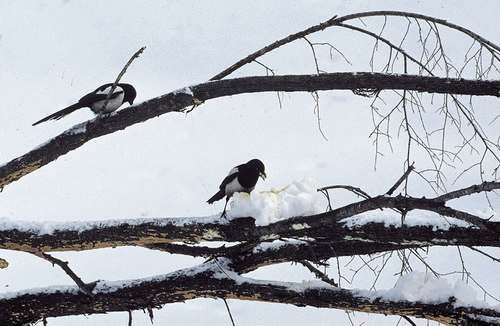 сорока
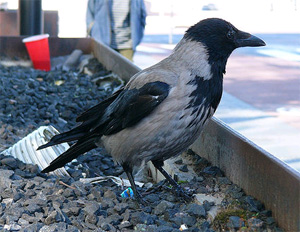 Птичка - невеличка
Ножки имеет,
А ходить не умеет.
Хочет сделать шажок -
Получается прыжок.
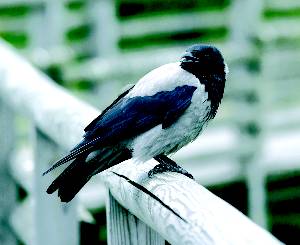 ворона
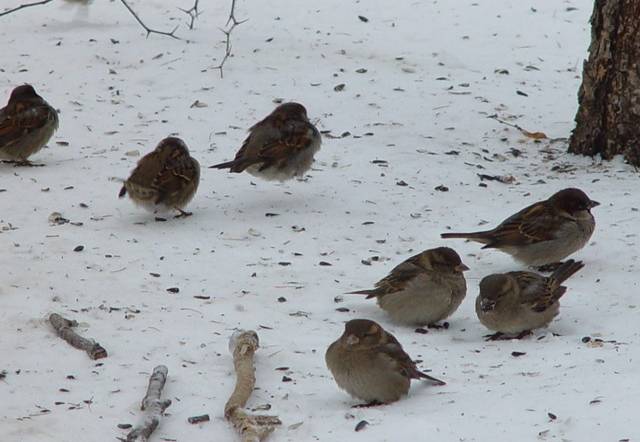 Птицам трудно приходится зимой. Нередко они голодают. Во время метелей и сильных морозов много птиц погибает от голода . Особенно часто пти-цы  погибают в конце зимы, когда почти весь корм повсюду съеден.
Покормите птиц зимой!
Пусть со всех концов
К вам слетятся, как домой,
Стайки на крыльцо.

Не богаты их корма,
Горсть зерна нужна,
Горсть одна – и не страшна
Будет им зима.
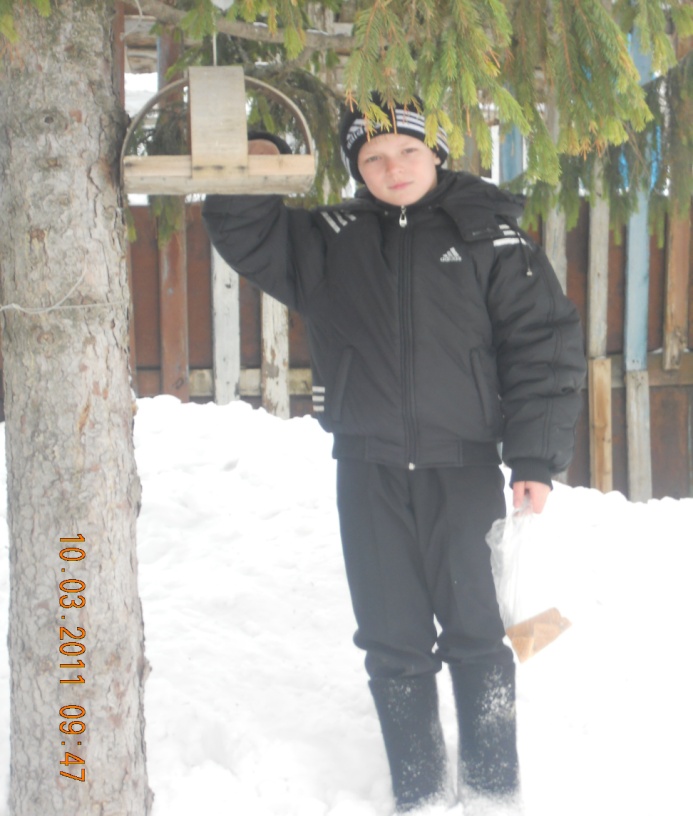 Сколько  гибнет      их-  не счесть,
Видеть тяжело.
 А ведь в нашем сердце есть 
И для птиц тепло.
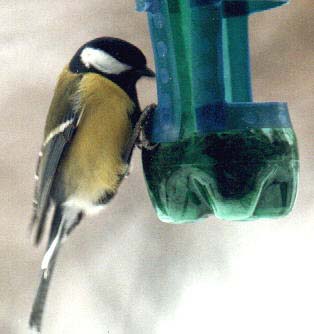 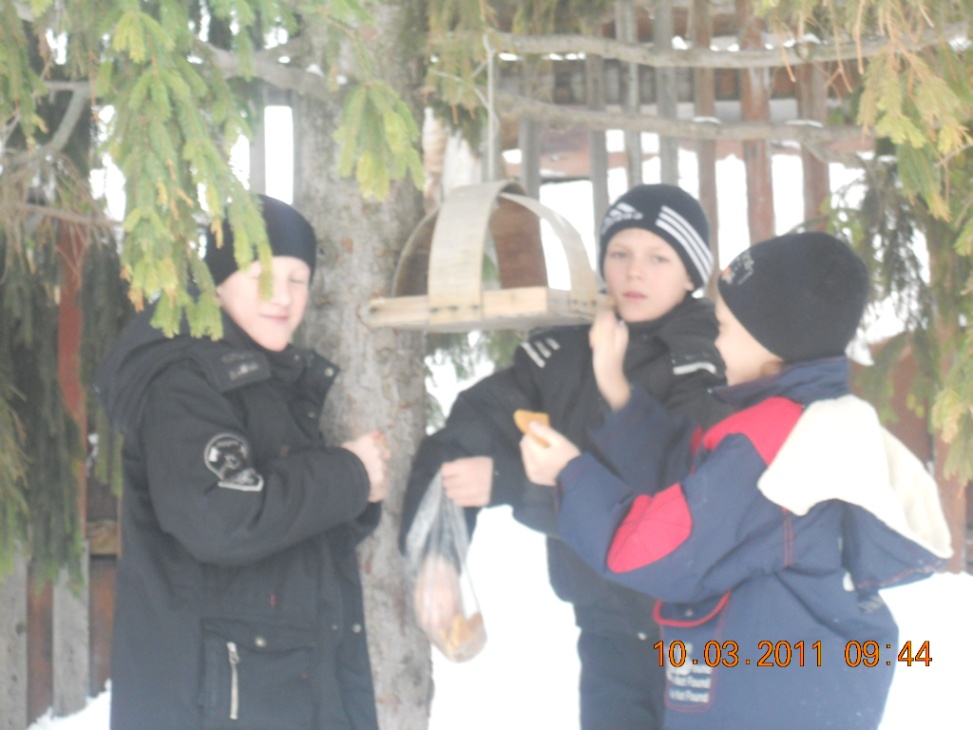 Разве можно забывать,
Улететь могли,
А остались зимовать
Заодно с людьми.

Приучите птиц в мороз,
К своему окну.
Чтоб без песен 
 не пришлось
Нам встречать весну.
               А. Яшин
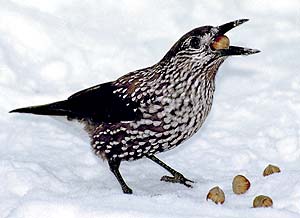